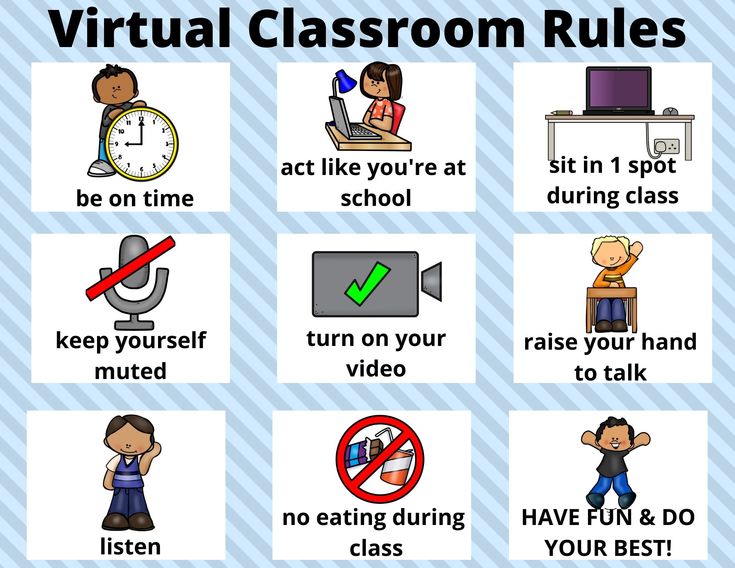 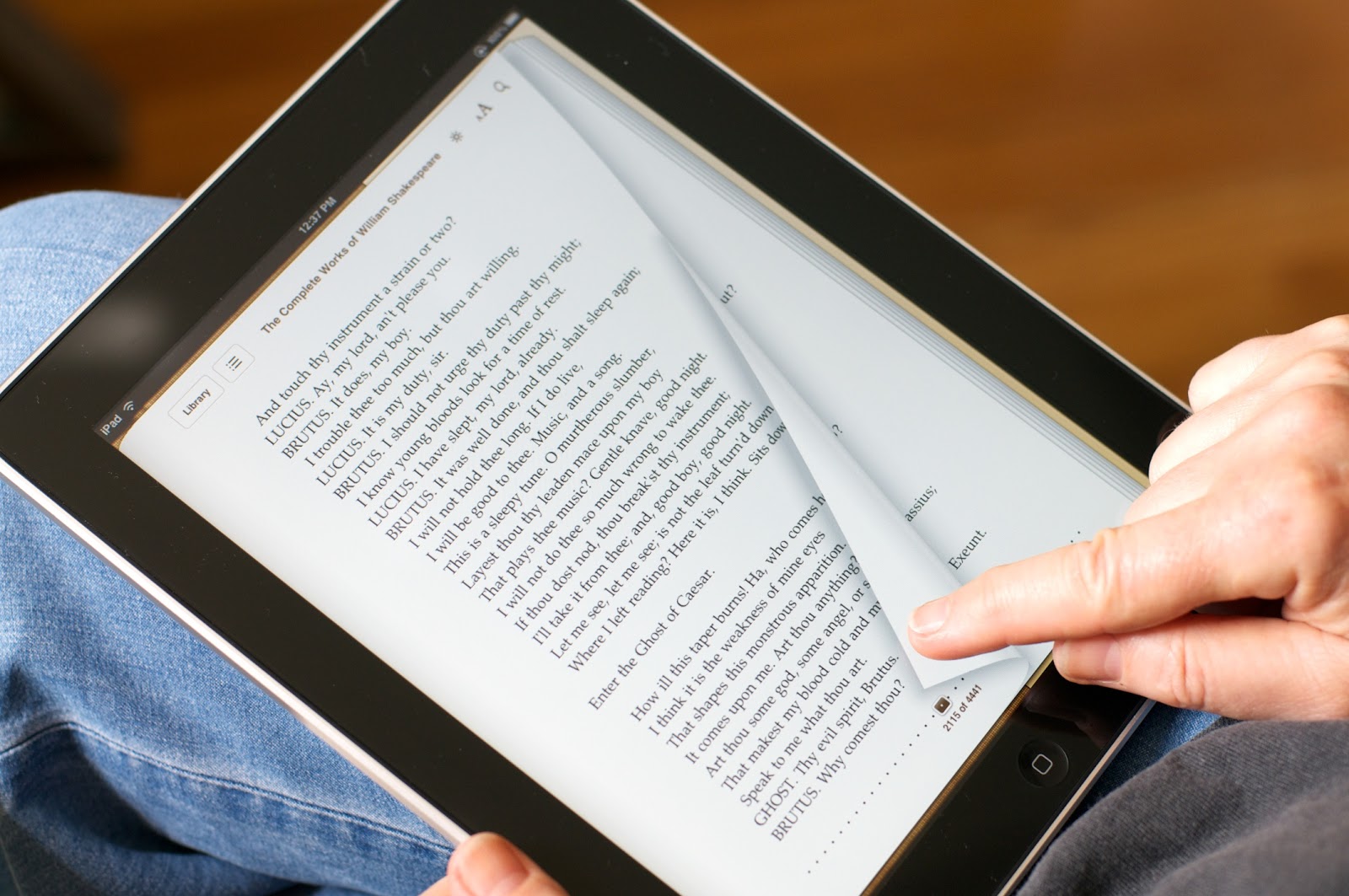 I like reading.
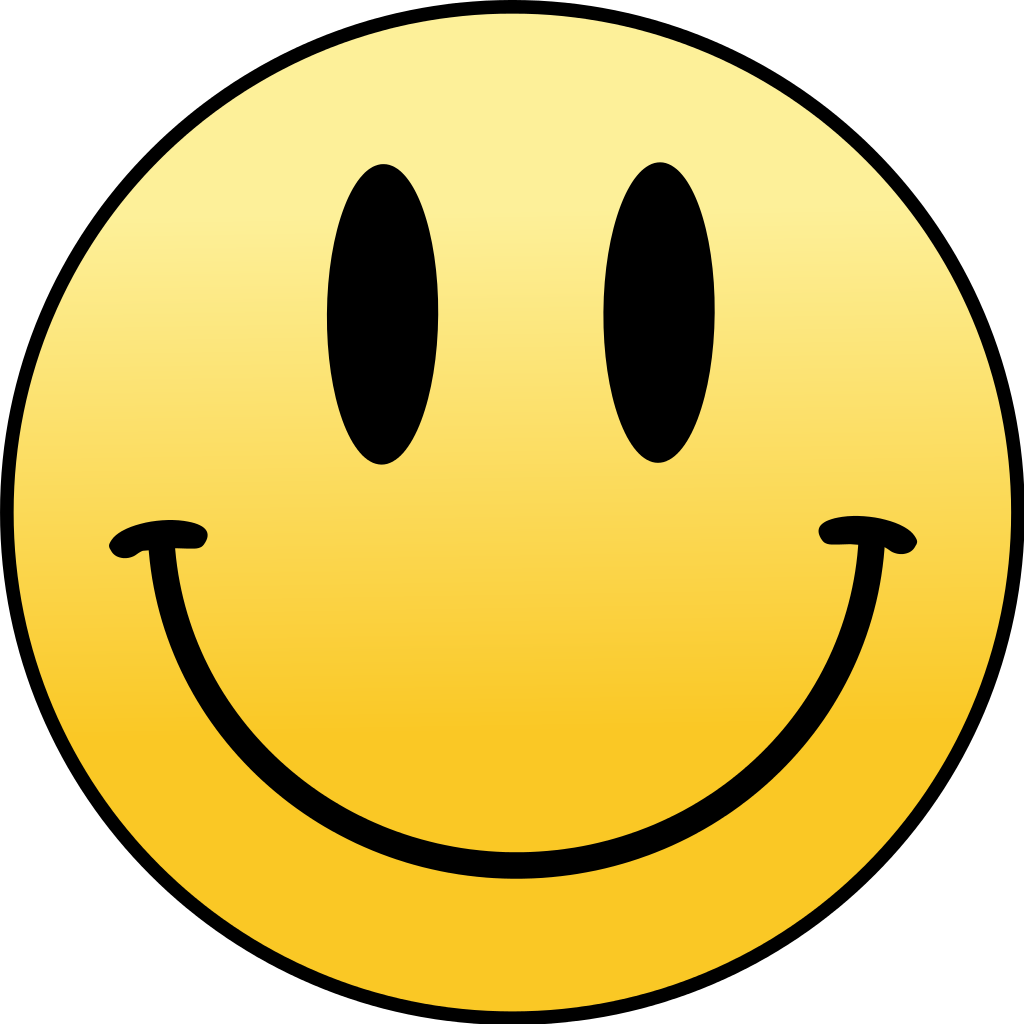 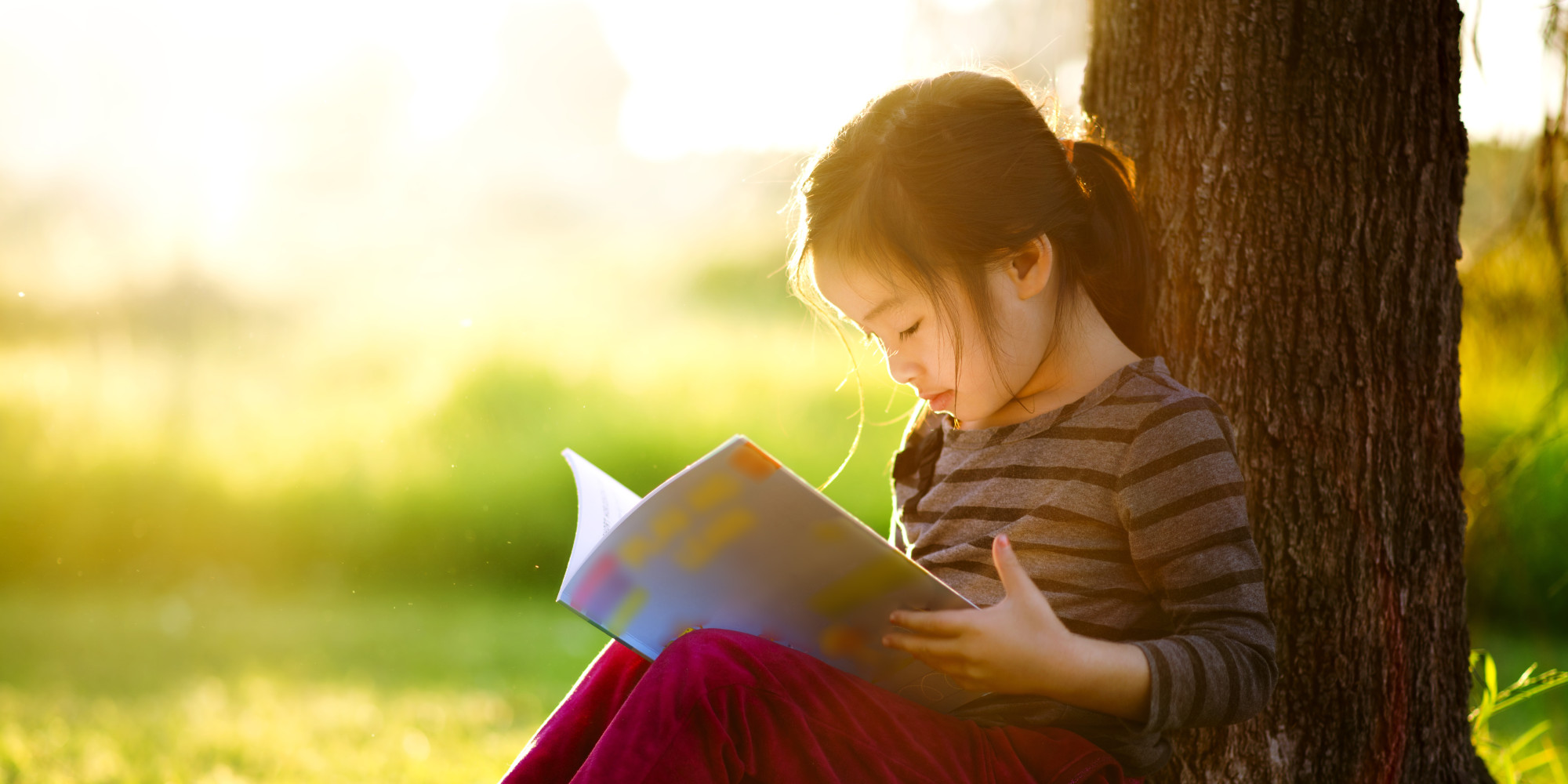 She likes reading.
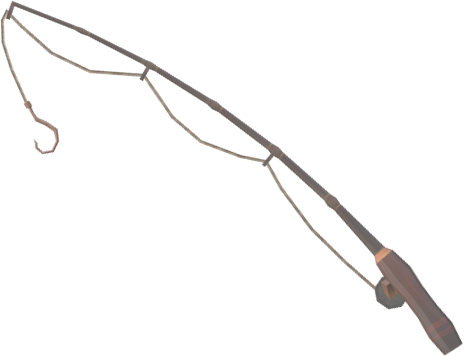 I don’t like fishing.
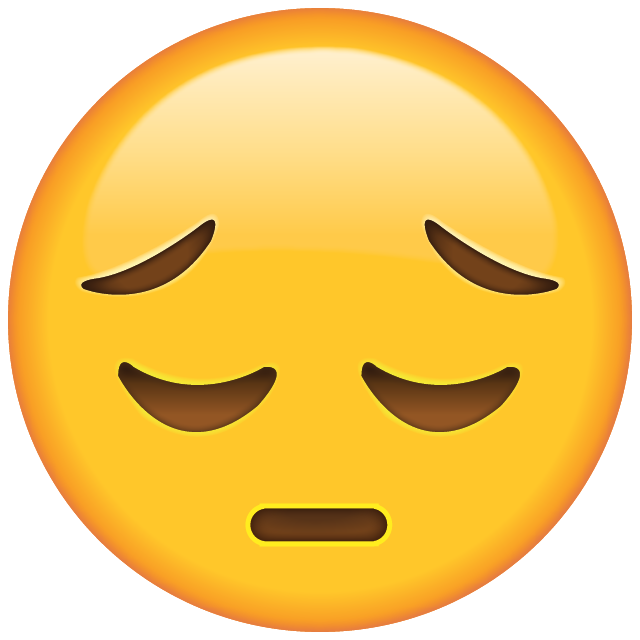 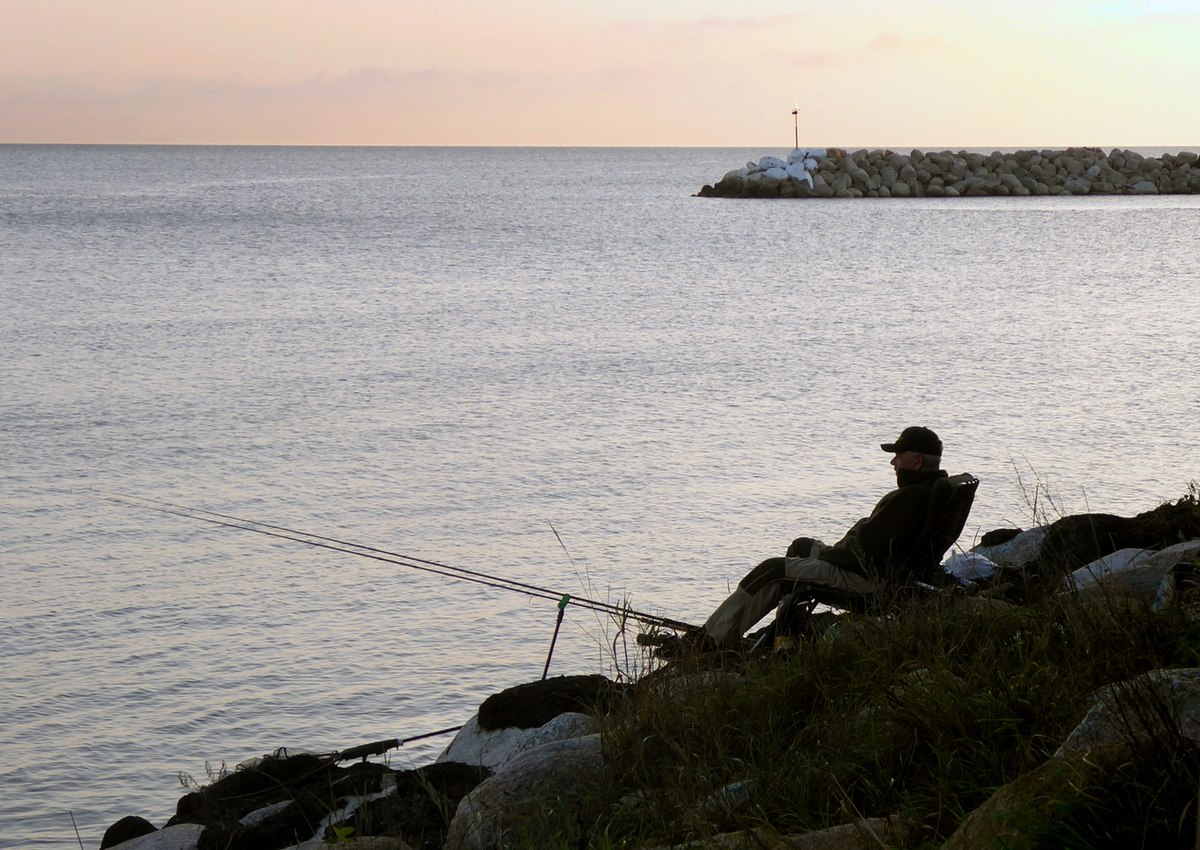 He doesn’t like fishing.
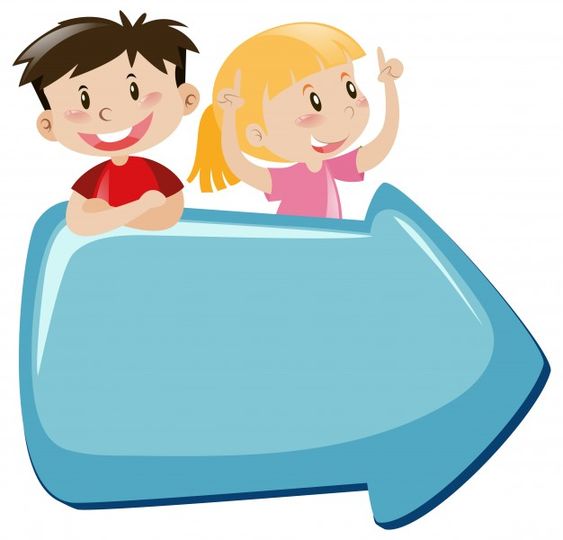 Let’s play a game.
LIKES
DOESN’T LIKE
LIKE
DON’T LIKE
LIKES
DOESN’T LIKE
I
He
She
You
SHE
It
We
IT
LIKE
DON’T LIKE
They
She
He
I
You
They
We
It
LIKE
DON’T LIKE
LIKES
DOESN’T LIKE
I like walking a dog.
I
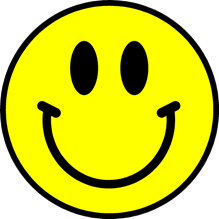 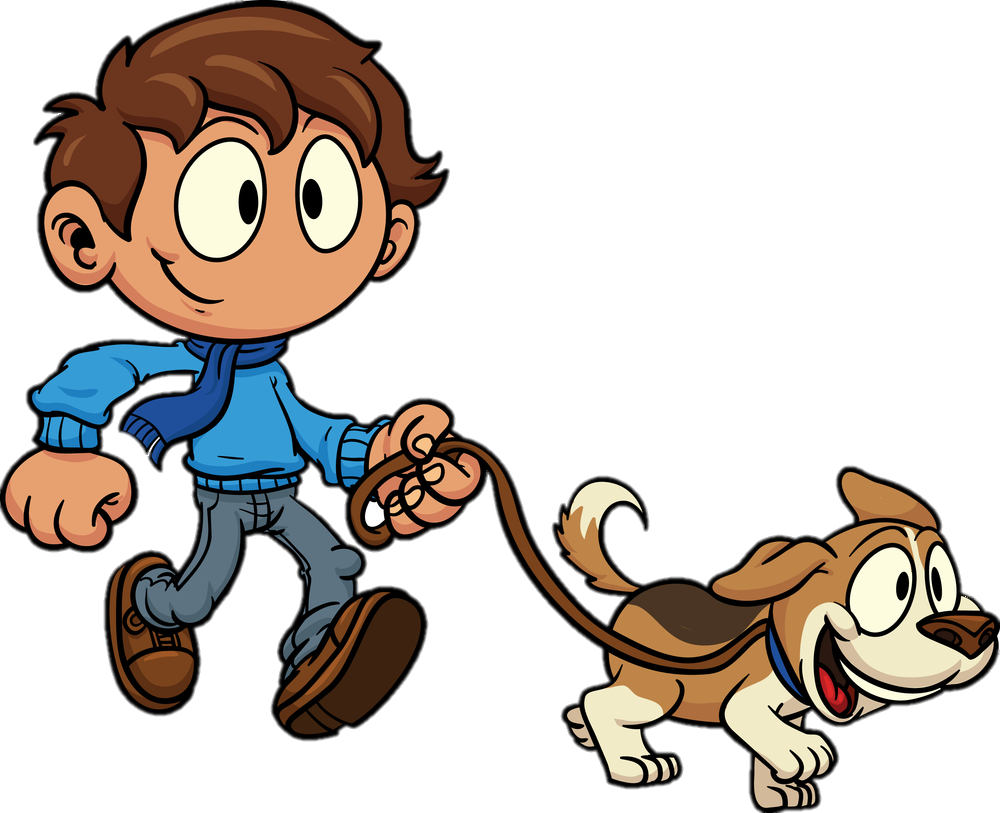 She likes playing with a cat.
Kate
She
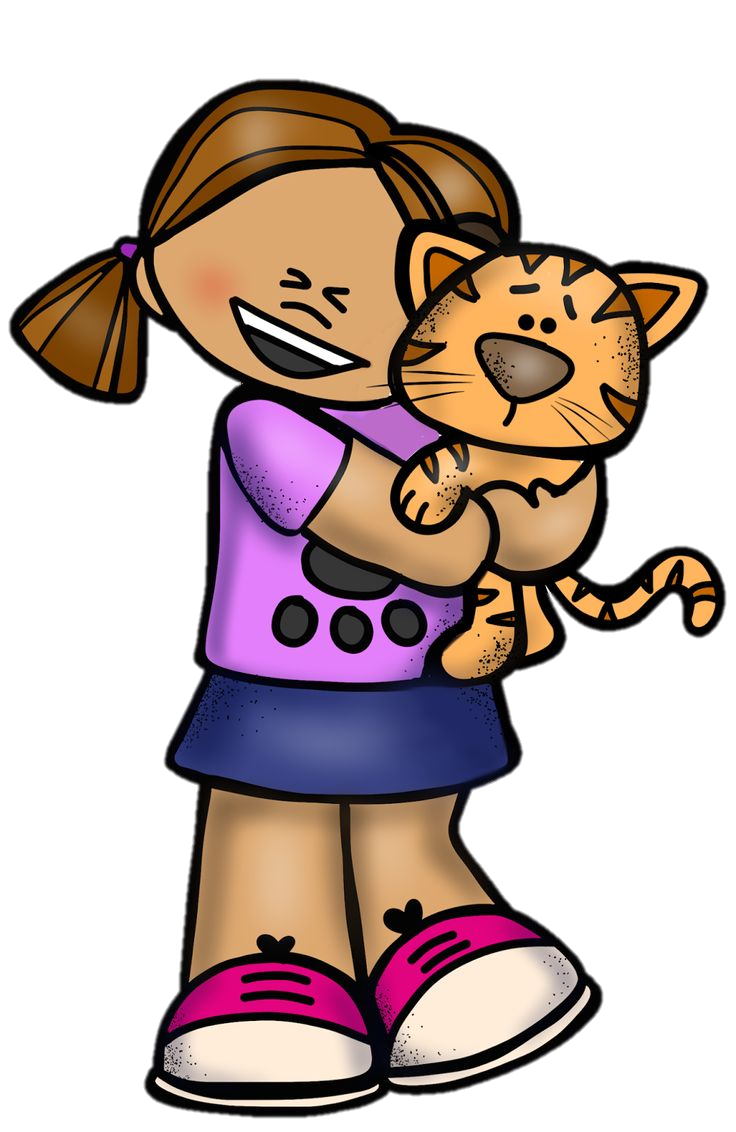 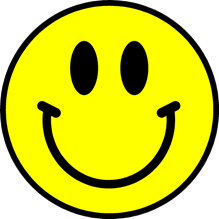 We don’t like fishing.
We
Kate
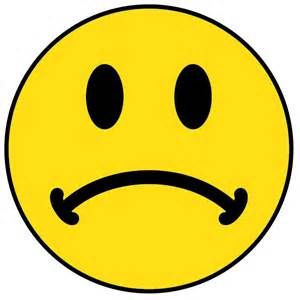 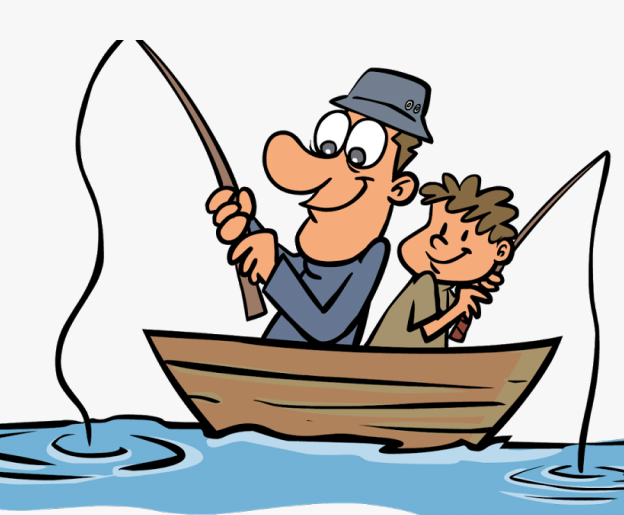 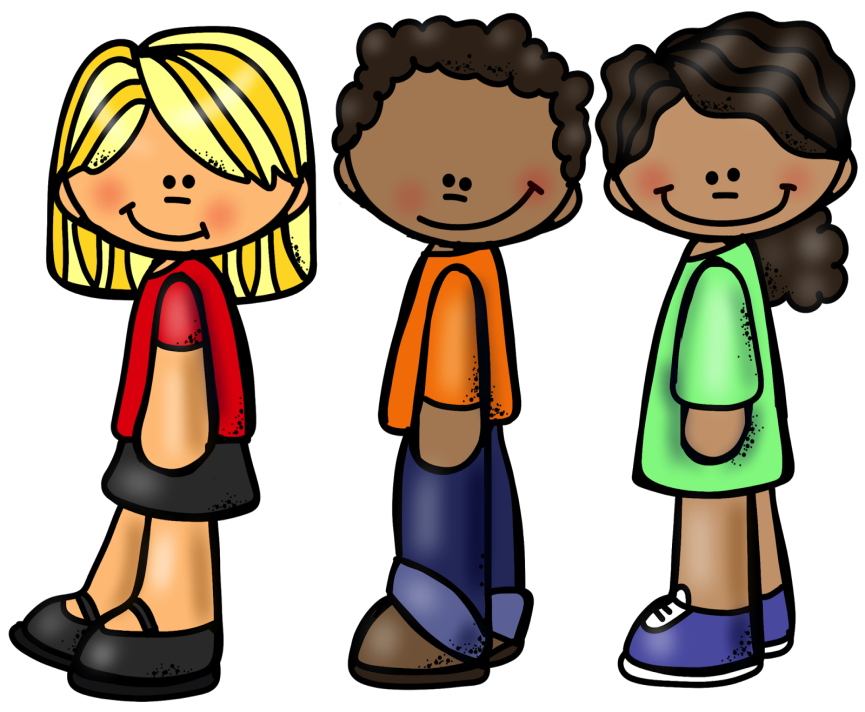 He  doesn’t like playing basketball.
He
Kate
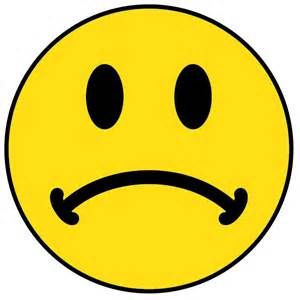 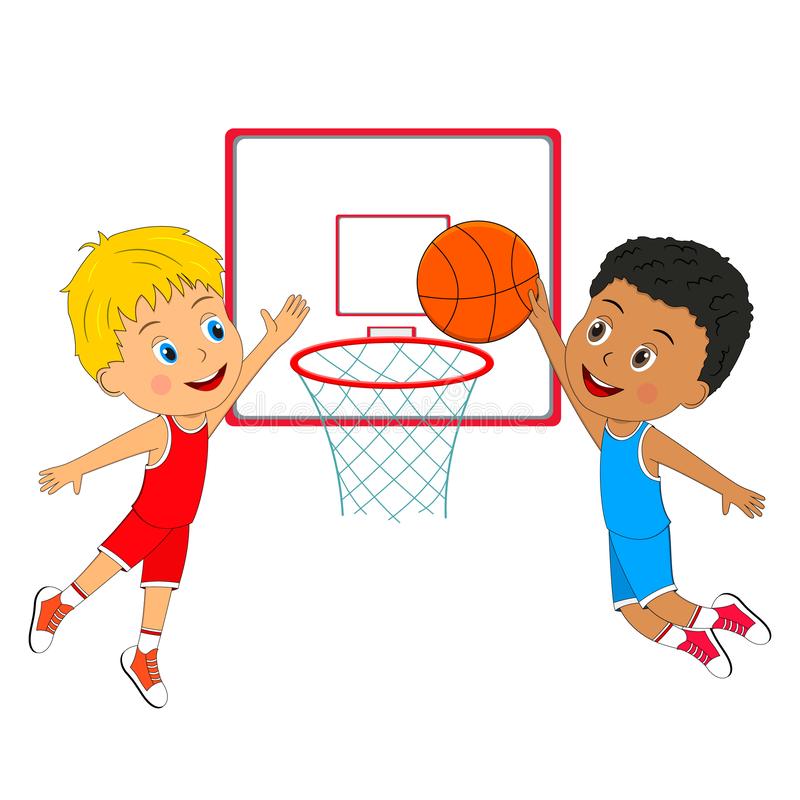 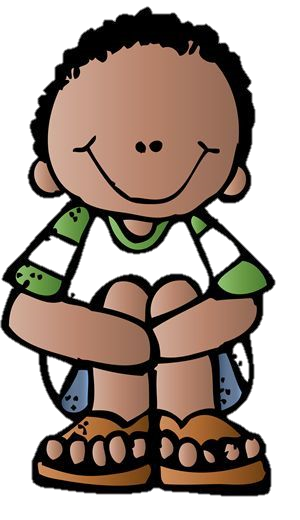 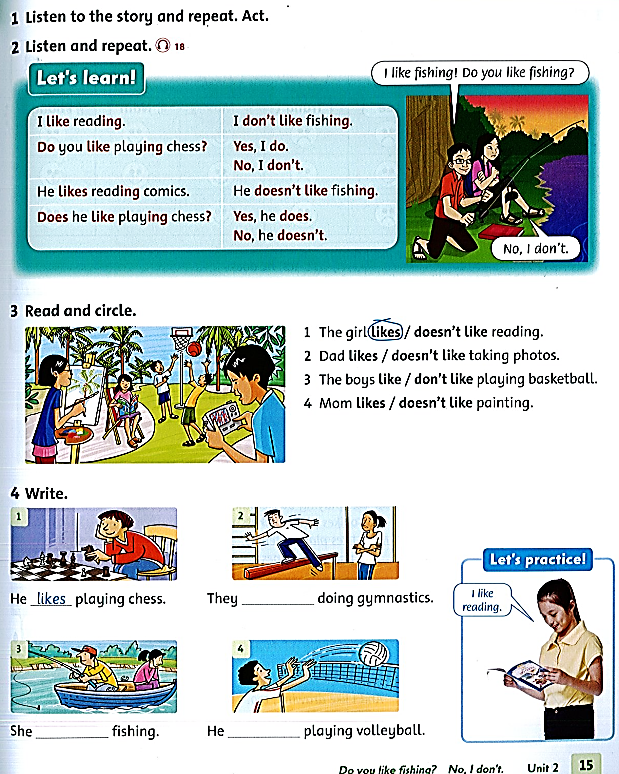 Student book page 15.
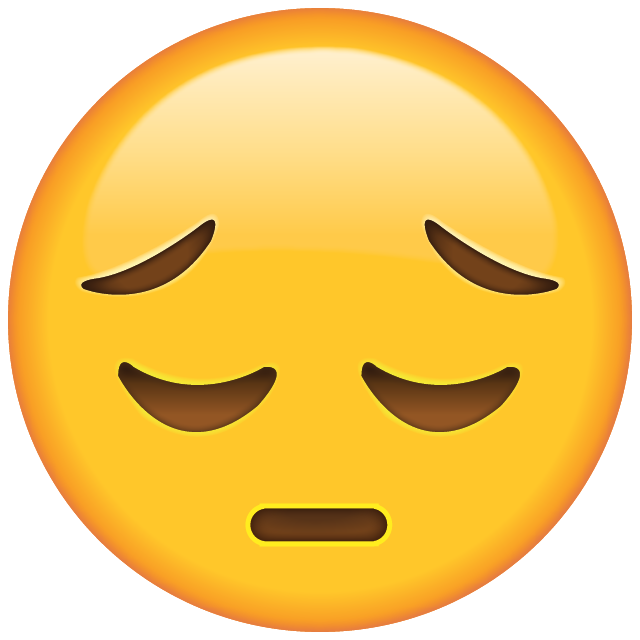 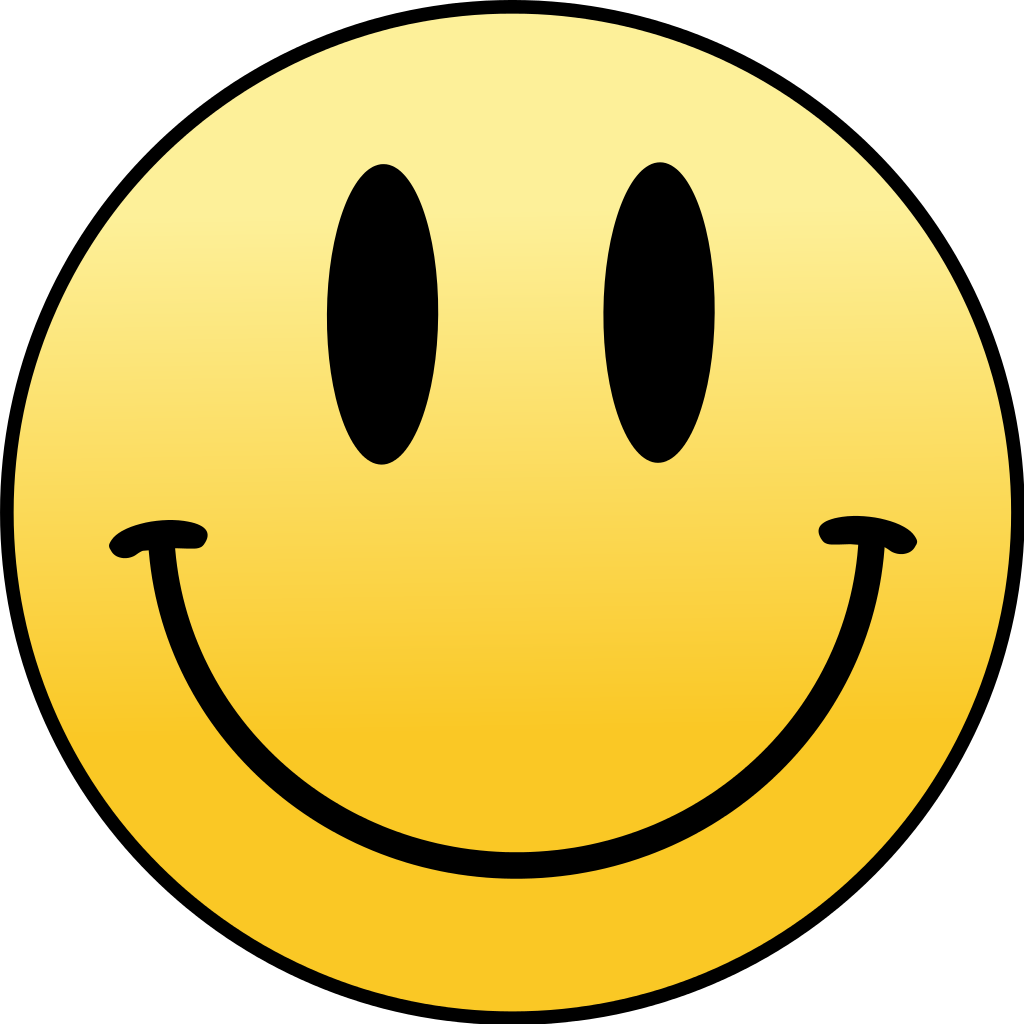 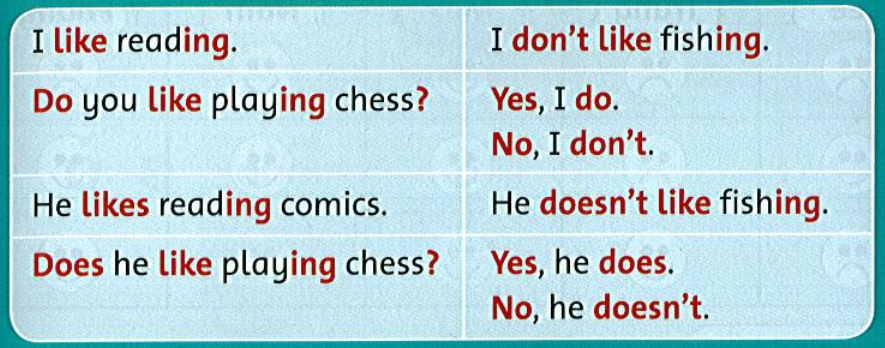 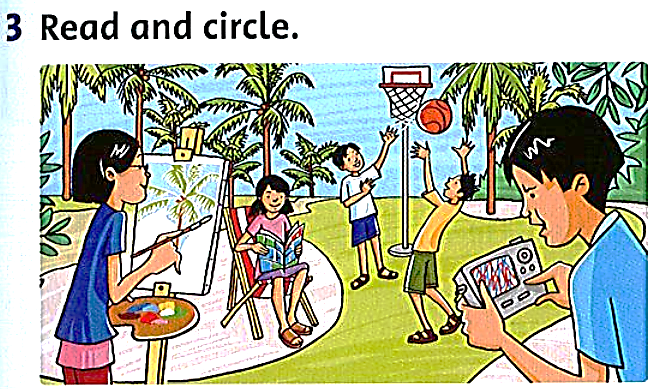 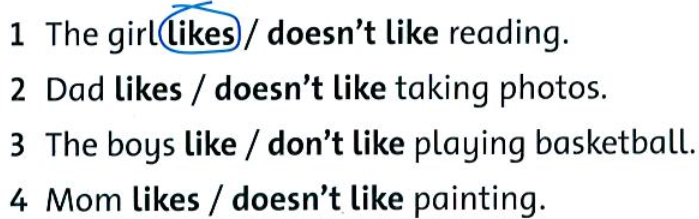 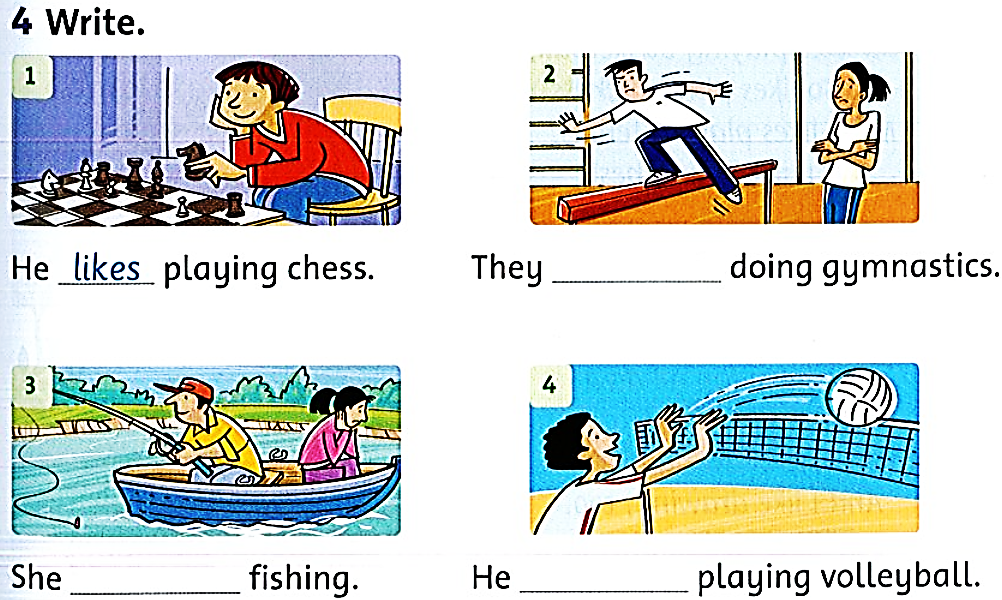 don’t like
doesn’t like
likes
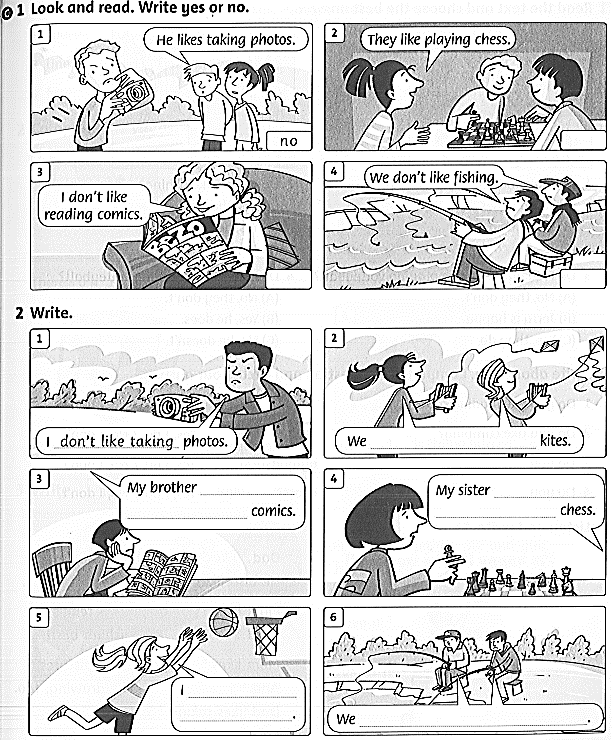 Workbook page 15
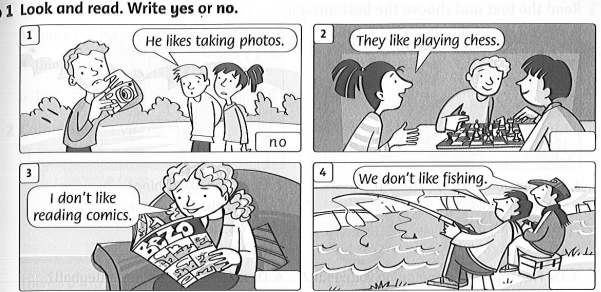 yes
no
yes
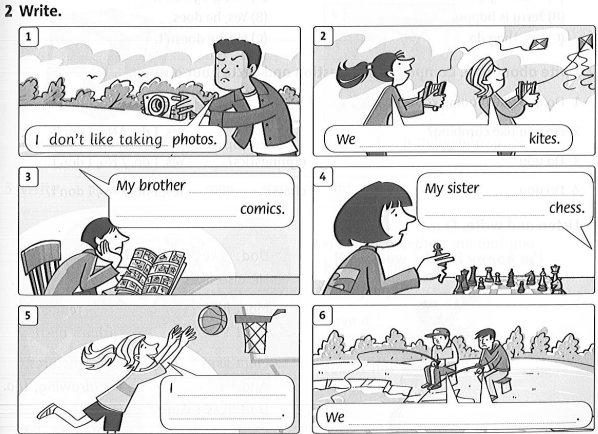 like flying
doesn’t like
doesn’t like
playing
reading
like playing
basketball
don’t like fishing
Homework
Do exercise on Liveworksheet

https://www.liveworksheets.com/ep1188984ab
Tim and Liz don’t like doing gymnastics.
Tim and Liz
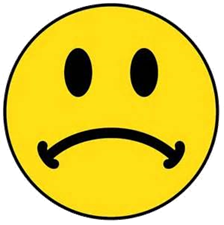 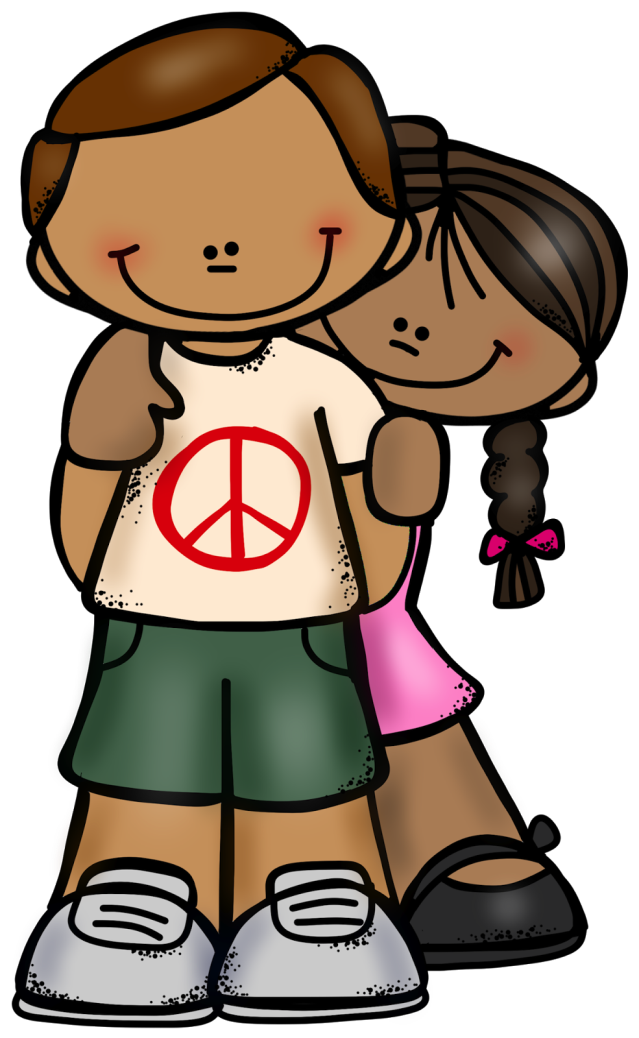 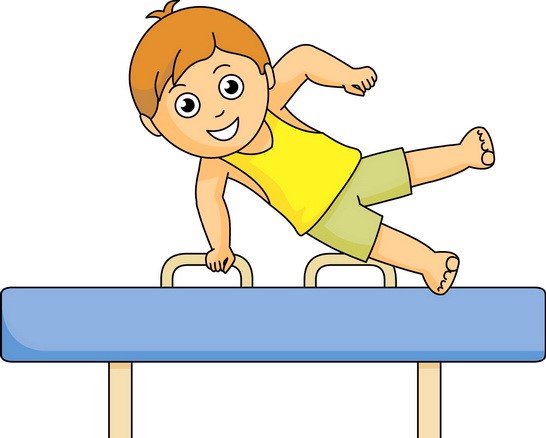 Kate doesn’t like reading comics.
Kate
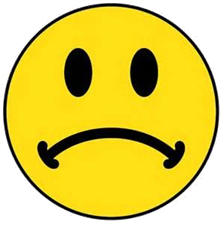 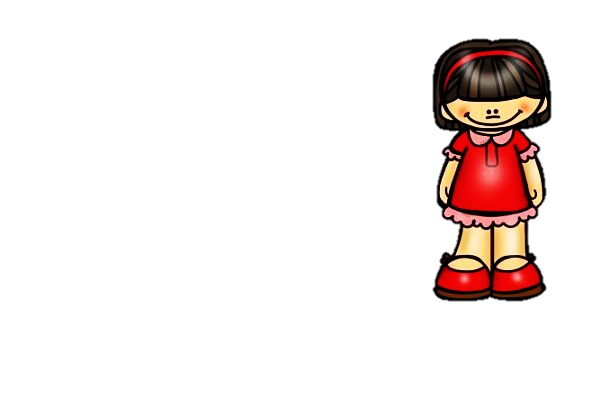 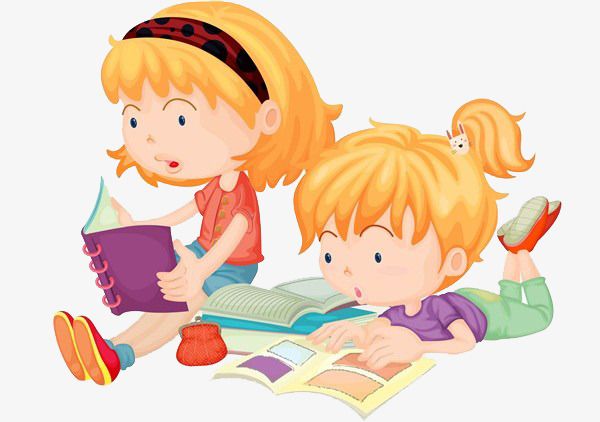